The Effectiveness Of Intermediate-Task Training for Code-Switched Natural Language Understanding
Archiki Prasad1, Mohammad Ali Rehan2, Shreya Pathak2, Preethi Jyothi2
1UNC Chapel Hill, 2IIT Bombay

Workshop on Multilingual Representation Learning (MRL) @ EMNLP 2021
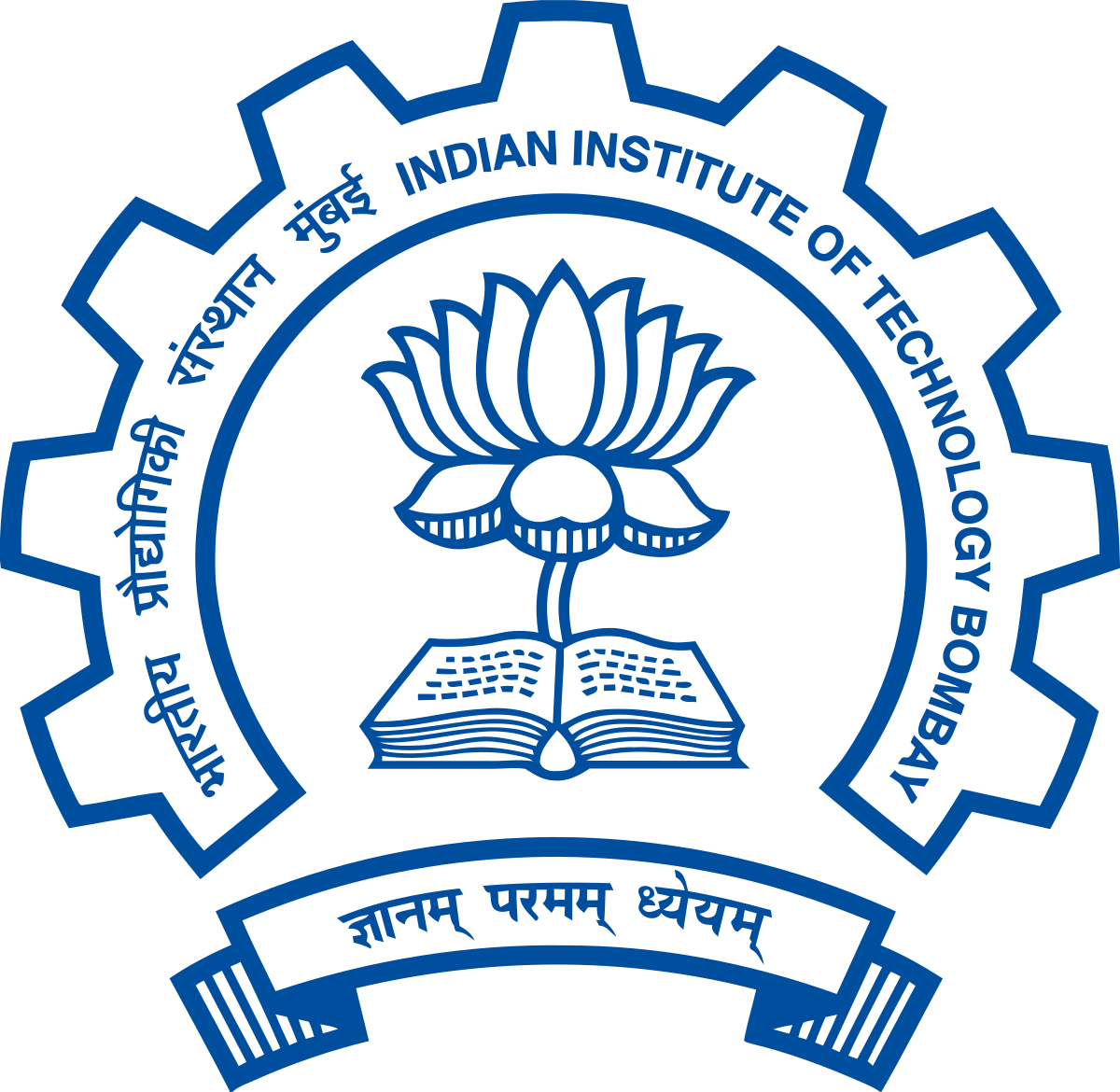 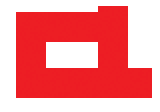 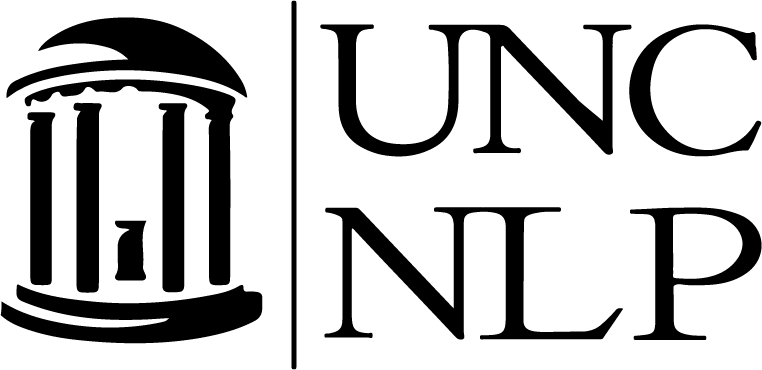 [Speaker Notes: Hello everyone! I’ll be presenting our paper titled <read> at the first MRL workshop. I am Archiki, a PhD student at UNC Chapel Hill and this work was done with my collaborators <read> at IIT Bombay during my undergrad.]
Code-Switched Languages
Usage of multiple languages within the span of a single utterance or conversation
Examples:

(1) Original Script	यह	files	को	desk	पे	रख	दो
	Languages*:	HI	EN	HI	EN	HI	HI	HI
	Translation:	Put these files on the desk

(2) Transliterated	Yeh	files	ko	desk	pe	rakh	do
	Languages*:	HI	EN	HI	EN	HI	HI	HI
	Translation:	Put these files on the desk
*HI: Hindi; EN: English
[Speaker Notes: Just for background, code-switching is a common linguistic phenomenon among bilingual or multilingual speakers wherein multiple languages are used within the span of a single utterance or conversation. Consider this example sentence where languages Hindi (shown in green) and English (in blue) are code-switched. This sentence translates to put these files on the desk.]
Code-Switched Languages
Usage of multiple languages within the span of a single utterance or conversation
Examples:

(1) Original Script	यह	files	को	desk	पे	रख	दो
	Languages*:	HI	EN	HI	EN	HI	HI	HI
	Translation:	Put these files on the desk

(2) Transliterated	Yeh	files	ko	desk	pe	rakh	do
	Languages*:	HI	EN	HI	EN	HI	HI	HI
	Translation:	Put these files on the desk
*HI: Hindi; EN: English
[Speaker Notes: For several indic languages, often on informal platforms like social media, text in the original script is spelled out in the roman script (also known as transliteration). This is important because this is commonly seen on code-switched text mined from the web and is the setting we deal with in all the NLU tasks we considered in this work. Furthermore, some words like the last hindi word do can be spelled as do which is a fairly common English word. Out of context this can be confusing especially for language models.]
Intermediate-Task Training
Pretrained LM trained on an intermediate-task before finetuning on downstream task

Intermediate-task can be different than downstream task (Transfer Learning)

Intermediate-task can be in a different language (Cross-lingual Transfer) 

Useful when downstream task is low-resource – code-switched NLU

XTREME [1] translate-train: good source for intermediate tasks in multiple languages
[Speaker Notes: The standard training paradigm with language models is to have a pretraining phase to get the base LM followed by finetuning on the downstream task with a specific task head. With intermediate task training, the pretrained LM is first trained on an intermediate task and then subsequently finetuned. The said intermediate task can be different than the downstream task for TL like scenarios and may even be in a different language exhibiting cross-lingual transfer. Transfer from the intermediate task can prove to be very helpful if the target task is low-resource – which by construction is true for most code-switched NLU tasks. Further, the translate train set from the xtreme benchmark is a good source for intermediate tasks in multiple languages and has been used extensively in our work.]
Research Question
How do these multilingual models and intermediate-task training generalize to code-switched text?







Shown for two LMs: mBERT and XLM-R and different language pairs: Hindi-English, Spanish-English, Tamil-English, Malayalam-English and for a range of NLU tasks
Performance on code-switched NLU tasks can be improved via:

Bilingual Intermediate-Task Training: Using task-specific data in both component languages for intermediate-task training

Code-Switched Masked Language Modeling: Masking tokens that appear at switching boundaries
[Speaker Notes: With the intermediate training paradigm and multilingual models that exhibt cross lingual transfer, the key question is how do these models or techniques generalize to code-switched text? Through our work we find that two approaches that improve performance. First, we propose bilingual intermediate task training which uses task-specific downstream corpora in both component languages for intermediate training. Next, we explore code-switched MLM which makes the LM aware of code-switching by only masking tokens of words at the language switch boundaries. We show that our techniques are effective for two multilingual LMs namely mBERT and XLMR for a variety of language pairs such as <read> and for a range of NLU tasks.]
Intermediate-Task: Single Monolingual Task
Using a large monolingual corpus of the downstream task for intermediate training
Transfer the base LM + task head before final finetuning
Small code-mixed corpus
Eg: Nokia mobile par best deal kya hai?
Monolingual corpus
Eg: How old is this car?
Intermediate Training
Finetuning
Pretrained LM with untrained task-specific head
Task-aware LM + task head from previous stage
Final finetuned model
[Speaker Notes: Now I will quickly go over the variations of intermediate-task training paradigms that we have explored. First, we have the single monolingual intermediate task setting where the training flow is as follows. We have a large monolingual corpus of downstream task. We take a pretrained LM with task-specific head on top and train it further using this corpus as an intermediate task. The resultant model is then finetuned on our target low-resource code-switched corpus – yielding the final model. The intermediate training step helps pick up knowledge about the downstream task that may be difficult to learn when just using the low resource code-switched corpus.]
Intermediate-Task: Single Bilingual Task
Batch level mixing of the same intermediate-task corpus in component languages (English + translation from English to other language)
Same batch contains multilingual text – like code-switching at sentence-level
Monolingual corpus in English
Eg: From when is this newspaper?
Monolingual corpus in X (Hindi)
Eg: Ye kabka newspaper hai?
Small code-mixed task-specific corpus
Eg: Nokia mobile par best deal kya hai?
Batch with bilingual text
From when is this newspaper?
Ye kabka newspaper hai?
Finetuning
Intermediate Training
Pretrained LM with untrained task-specific head
Task-aware LM + task head from previous stage
Final finetuned model
[Speaker Notes: In the previous approach, the intermediate training did not tackle the code-switching aspect directly. This is done in the single bilingual task setting where we use different versions of the same intermediate task translated in the component languages. In each batch, we mix the instances from the original English corpus and its translation. Due to this, each batch contains multilingual text making model aware of how to do the task in both languages during intermediate training. The corresponding translations might be helpful in mimicking code-switching at a sentence level too. After the intermediate training stage, the resultant model is finetuned on the code-switched corpus where it actually sees switching between the languages.]
Intermediate-Task: Multi-task setup
Using multiple intermediate tasks – bilingual tasks and/or MLM 
Each batch corresponds to 1 task chosen probabilistically [2]
Bilingual corpus of T1
Eg: From when is this paper?
Ye kabka newspaper hai?
Pretrained LM with T1 head
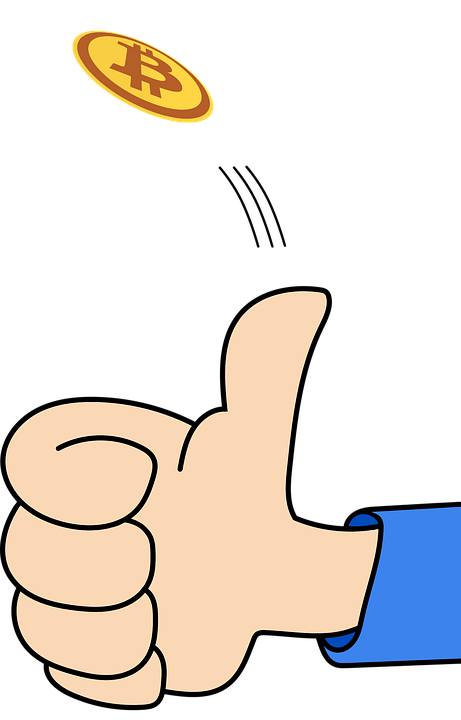 Finetuning
Intermediate Training
Shared LM base layers
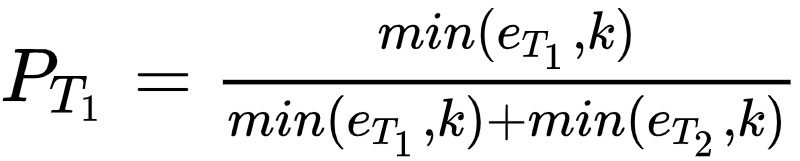 Pretrained LM with T2 head
Bilingual corpus of T2
Eg: How old is this car?
Yeh car kitni purani hai?
[Speaker Notes: So far, we have looked at just one task during intermediate training, however, our approach can be easily extended to a multi-task framework with multiple intermediate tasks. For all experiments in our paper we either use bilingual tasks (as discussed before) or masked language modeling as possible intermediate tasks. During intermediate training, we have a common base language model with several task specific heads branching out. A batch corresponding to a specific task is sampled based on a fixed probability. This probability broadly depends on the number of instances in the intermediate task. Like usual, after the intermediate training we finetune the model on code-switched corpus to get the final model.]
MLM for Code-Switched Text
Regular MLM: All tokens can be masked randomly with a fixed probability – may not encourage switching behavior

		Yeh	files	ko	desk	pe	rakh	do
Languages*:	HI	EN	HI	EN	HI	HI	HI
Translation:	Put these files on the desk

		Yeh	files	ko	desk	pe	rakh	[MASK]
Languages*:	HI	EN	HI	EN	HI	HI	HI
Translation:	Put these files on the desk

*HI: Hindi; EN: English
Tokens of these words can be masked (all tokens)
[Speaker Notes: Next, we will have a look at masked language modeling in the context of code switched languages. Even multilingual LM  capable of performing tasks on several languages are not designed to switch between languages they are trained on during generation. This is an inherent limitation when it comes to code-switched NLU. One way of looking at this is that, when we feed code switched text into the model during MLM the tokens are randomly masked. In the given sentence, tokens for all these words can be masked. So if we mask the last word, then the model will fill a word from hindi as the preceeding context is in Hindi. Thus regular MLM does not encourage switching behavior.]
MLM for Code-Switched Text
Code-Switched MLM: Only tokens at language switch boundaries can be masked – encourages switching behavior

		Yeh	files	ko	desk	pe	rakh	do
Languages*:	HI	EN	HI	EN	HI	HI	HI
Translation:	Put these files on the desk

		Yeh	files	ko	[MASK]	pe	rakh	 do 
Languages*:	HI	EN	HI	EN	HI	HI	HI
Translation:	Put these files on the desk
Rescale masking probability to mask the same number of tokens on avg.
*HI: Hindi; EN: English
Tokens of these words can be masked
[Speaker Notes: We tried to fix this by proposing a modification called code-switched MLM. In this MLM objective, only the tokens corresponding to words at switching boundaries can be masked. So in this current example, tokens from the last 2 words will not be masked as they are not on the boundary. Masking only at switchpoints encourages the model to look at context in one language and fill in the word from another language – encouraging switching behavior which should intuitively help downstream tasks. One point to note is that depending on the number of switches in the text we increase the masking probability of the language model so that the same number of tokens are masked on average.]
Results: Sentiment Analysis
Sentiment Analysis results using mBERT as the underlying model
[Speaker Notes: Finally, let us look at some of the results. Here we are showing performance on the sentiment analysis task for 4 language pairs: <read> with mBERT as the underlying model. The key thing to note is that most of our methods yield improvements in performance. Further, the modified code-switched MLM and the bilingual task along with MLM in a multi task setup give the most significant improvements.]
Results: Question Answering, Natural Language Inference
NLI/QA results using mBERT as the underlying model
[Speaker Notes: We also look at question answering and NLI tasks for the Hindi-English language pair using the mBERT model. Once again we see significant improvements notably from the bilingual task along with MLM in the multi-task setup (shown in second last entry). Further, we also use both bilingual NLI and QA as the two intermediate tasks and show that their joint multi-task gives promising improvements (last entry of the table)]
Examining Transliteration Quality: Malayalam
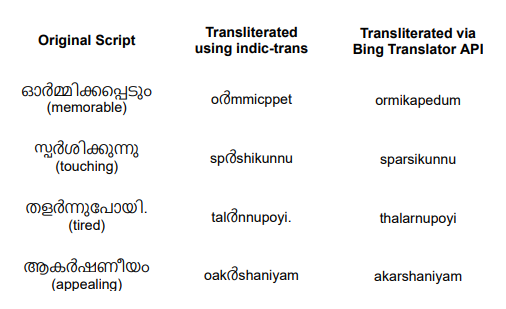 Examples of different transliteration by different tools
[Speaker Notes: As we had mentioned before, we are working in the transliterated setting. However, translated data in the intermediate training for most indic languages is in the original script and so we need a transliteration tool. Our ablation shows that the choice of this tool can meaningfully effect the downstream performance. On the left we have words in Malayalam transliterated using indic-trans ( a publicly available open source tool) and the paid Bing translator API. Notice that indic trans does not do a good job here leaving residual characters from the original script. Evaluating downstream performance on the sentiment analysis task confirms that this adversely impacts the performance when using the free indic-trans api. We observe a similar phenomenon even in the case of Tamil.]
Examining Transliteration Quality: Hindi
In purple, we show words better transliterated by indic trans
In blue, we show ambiguous transliterations by indic trans
[Speaker Notes: Even very common indic langugages such as Hindi are not immune to transliteration effects. Here we will look at two APIs: the paid google-cloud API and the publicly available indic-trans API and we see that there are mixed results. Words in purple are basically English words written in the devanagri script. This after transliteration using the google cloud API have a peculiar spelling. (for instance look at the word cosmetology) this may confuse a language model. On the other hand, indic trans transliterates the hindi word for and called aur as or. The google cloud api gives the most commonly found spelling aur. However, transliterating the word as or can cause a serious confusion to the LM as it may completely change the semantic meaning.]
Effects of Translation/Transliteration Quality
Effect of translation and transliteration quality on NLI/QA results
[Speaker Notes: This is very clear from the downstream performance numbers in the first two rowns on NLI and QA tasks. The google cloud API does better as it transliterates the most frequent words somewhat better. We also look at the impact of translation tools in rows 1 and 3 and conclude that superior manual or human translations benefit the performance even more.]
Conclusions
Consistent improvements by using bilingual intermediate-task training for code-switched NLU (while using smaller amounts of data)

The standard MLM objective can be modified to be sensitive to code-switching by paying more attention to language boundaries

Demonstrated importance of high-quality translations and transliteration in intermediate-training methods
[Speaker Notes: To conclude, our work shows that bilingual intermediate task training is an effective way of dealing with code-switched NLU tasks. This is in contrast to prior work which instead rely on collecting vast amounts of real codeswitched data for MLM finetuning. Second, we show that the standard MLM objective can be tailored to code-switched tasks by paying more attention to tokens at switching boundaries. Finally, we show that our intermediate training methods are sensitive to the quality of the underlying translation and transliteration tool. This is just another motivation for the NLP community at large to focus on these tools for various languages including low-resource indic languages such as Malayalam and Tamil.]
Thanks for Listening! Questions?
Useful Links 
	Paper: https://aclanthology.org/2021.mrl-1.16.pdf
	Code: https://github.com/archiki/Intermediate-Task-Code-Switching
	Contact Email: archiki@cs.unc.edu
References
[1]: Junjie Hu, Sebastian Ruder, Aditya Siddhant, Graham Neubig, Orhan Firat, and Melvin Johnson. 2020. XTREME: A massively multilingual multi-task benchmark for evaluating cross-lingual generalisation. In Proceedings of the 37th International Conference on Machine Learning, pages 4411–4421, Virtual. PMLR.
[2]: Colin Raffel, Noam Shazeer, Adam Roberts, Katherine Lee, Sharan Narang, Michael Matena, Yanqi Zhou, Wei Li, and Peter J. Liu. 2020. Exploring the limits of transfer learning with a unified text-to-text transformer. Journal of Machine Learning Research, 21(140):1–67
[3]: David Vilares, Miguel A. Alonso, and Carlos Gómez Rodríguez. 2016. EN-ES-CS: An English-Spanish code-switching Twitter corpus for multilingual sentiment analysis. In Proceedings of the Tenth International Conference on Language Resources and Evaluation (LREC’16), pages 4149–4153, Portorož, Slovenia. European Language Resources Association (ELRA)
[4]: Parth Patwa, Gustavo Aguilar, Sudipta Kar, Suraj Pandey, Srinivas PYKL, Björn Gambäck, Tanmoy Chakraborty, Thamar Solorio, and Amitava Das. 2020.SemEval-2020 task 9: Overview of sentiment analysis of code-mixed tweets. In Proceedings of the Fourteenth Workshop on Semantic Evaluation, pages 774, 790, Barcelona (online). International Committee for Computational Linguistics
[5]: Bharathi Raja Chakravarthi, Vigneshwaran Muralidaran, Ruba Priyadharshini, and John Philip McCrae. 2020b. Corpus creation for sentiment analysis in code-mixed Tamil-English text. In Proceedings of the 1st Joint Workshop on Spoken Language Technologies for Under-resourced languages (SLTU) and Collaboration and Computing for Under-Resourced Languages (CCURL), pages 202–210, Marseille, France. European Language Resources association
[6]: Bharathi Raja Chakravarthi, Navya Jose, Shardul Suryawanshi, Elizabeth Sherly, and John Philip McCrae. 2020a. A sentiment analysis dataset for codemixed Malayalam-English. In Proceedings of the 1st Joint Workshop on Spoken Language Technologies for Under-resourced languages (SLTU) and Collaboration and Computing for Under-Resourced Languages (CCURL), pages 177–184, Marseille, France. European Language Resources association